Wetterbericht
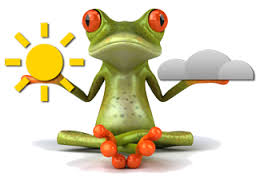 Die erste Zeitungswetterkarte mit der Wettervorhersage zum 12. Dezember 1880
Der erste in den deutschen Zeitungen veröffentlichte Wetterbericht 
für den 13. Dezember 1880:

Wind:                      nordwestlich stark                  Bewölkung:           veränderlich
Niederschlag:        Regenschauer                           Temperatur:           etwas kälter
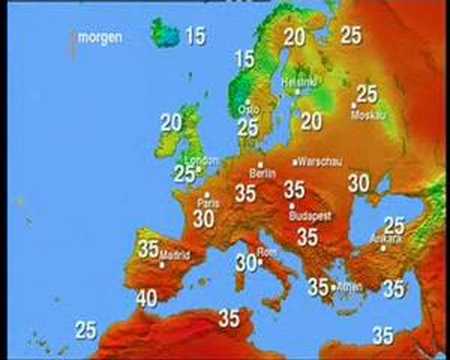 Skala der piktogrammischen Symbole, die den Bereich der Meteorologie betreffen
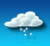 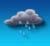 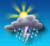 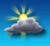 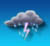 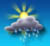 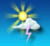 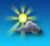